Introduction to ‘Insights to Behavior’
Skills Acquisition Assessment and Management Plan
Presented by:  Diane M. Mazzoni, School Psychologist
Agenda
Introductions
Creating an Insights to Behavior Account
Using Insights:
	Part I- Add a Student (opening a case)
	Part II- Skills Assessment options
	Part III-Add Objectives to Identified Deficits
	Part IV- Add Activities to Teach Objectives
	Part V- Reporting Progress with Graphs
Introductions
Diane Marie Mazzoni
Nationally Certified School Psychologist
Licensed Educational Psychologist
20+ years experience as a District Psych serving preschoolers through adults. 
dmazzoni@learnmore.com
559-363-2583
Building Knowledge for Student Success!
Insights
Positive Behavior Support Plan
Mini-Functional Behavior Assessment
Proactive, Replacement Behaviors, & Reactive Strategies that are fully customizable
Build Behavior Plans in as little as 45 minutes
Customizable data collection
Track progress with graphs created instantly by Insights
Insights
Skills Acquisition Plan
Skills assessment across 28 curriculum areas
Over 300 objectives supported by over 5000 activities from the Resources database
Customizable data collection
Track progress with graphs created instantly by Insights
Increase Competency & Capacity
Workshops
Online Training and Professional Development
Introduction to Autism Spectrum Disorder
Improving Social Skills
Introduction to Behavior Management
Improving Learning and Independence
Managing Challenging Behaviors
General Education Topics
Special Topic Series
Account Set Up
Only Sooner Start team members with an active account will be able to use Insights.
There are different levels of access within Insights.  Edit (Staff) vs. View Rights Only (family).
URL: www.insightstobehavior.com
(We recommend that you bookmark this site on the computer that you will be using most often)
If you are at a computer please go to Insights now.
FYI: Accounts
Account types:

CMS Owner: Builds and manages cases within Insights, creates reports and enters data - Staff
CMS Data Entry: Views case details and can enter data - Paraprofessionals
CMS Browser: View only - Parents
Account Set Up
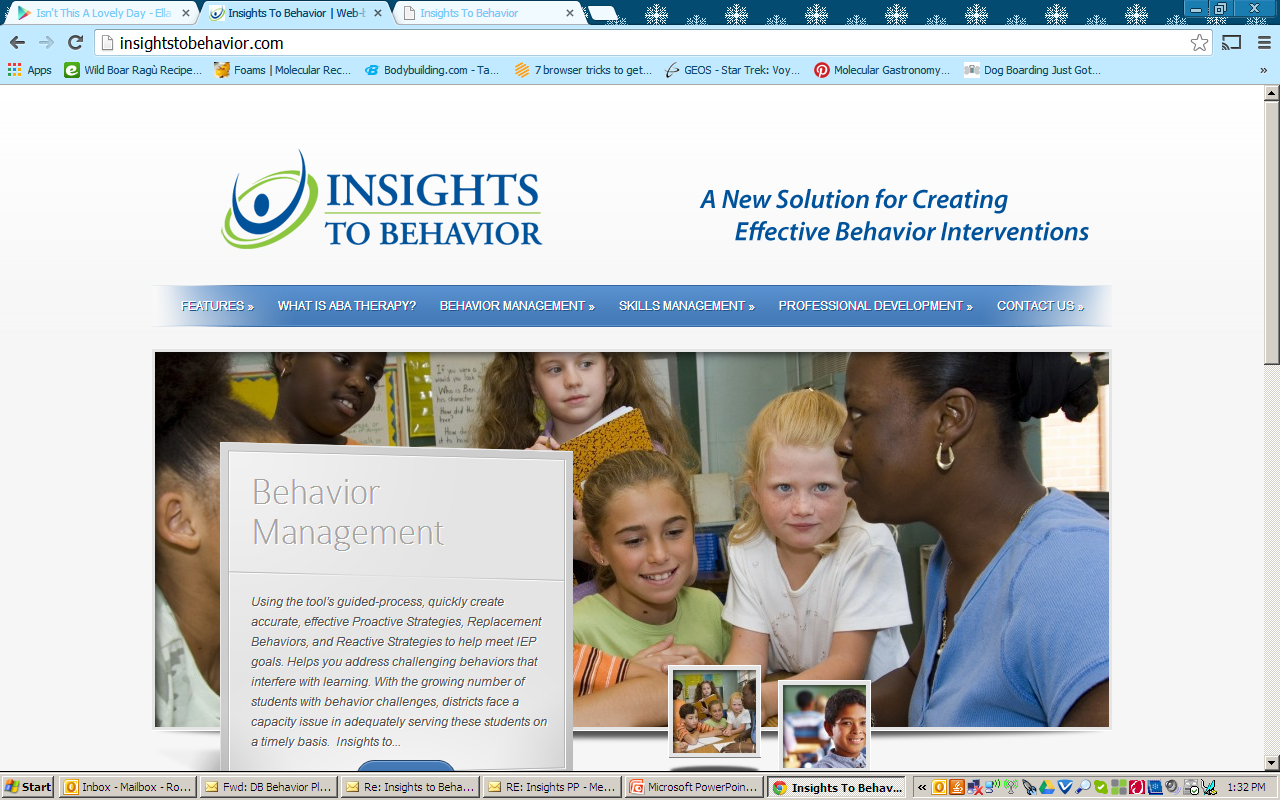 Scroll Down
Account Set Up
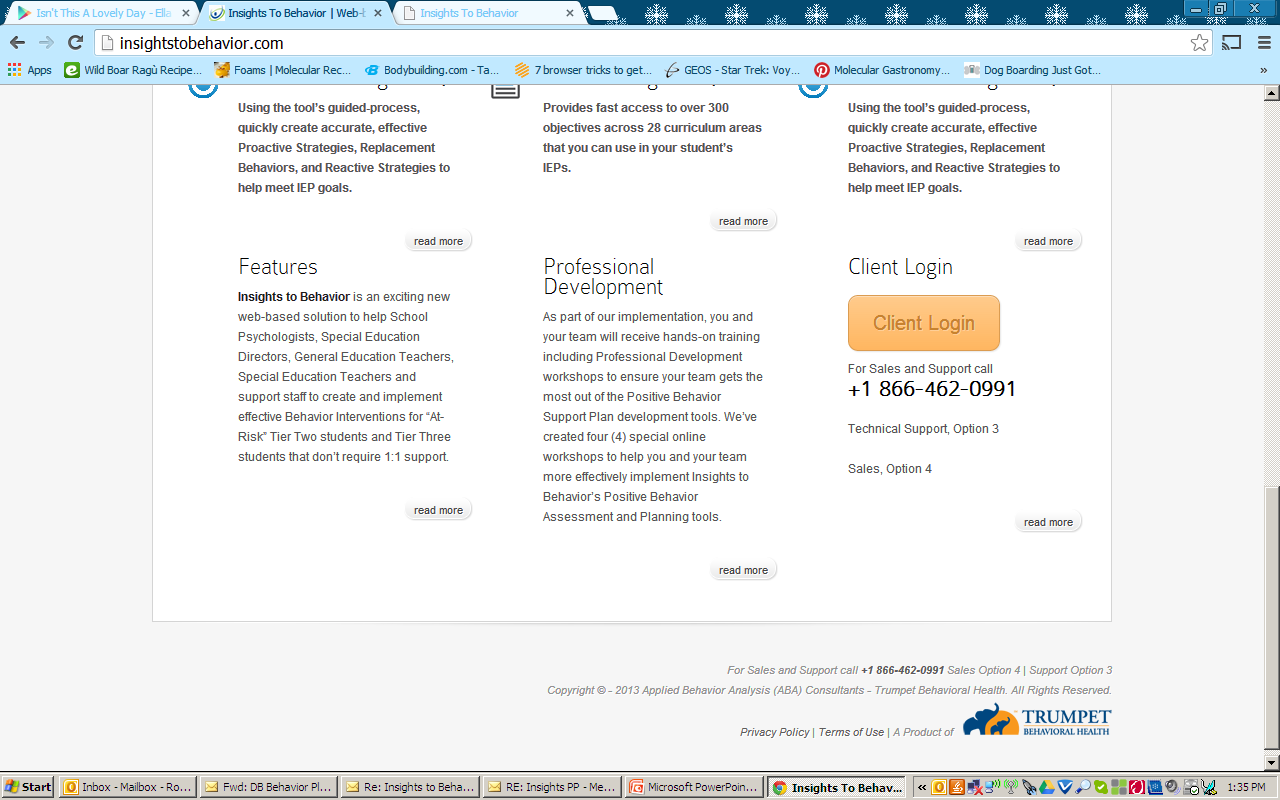 Click this button
Account Set Up
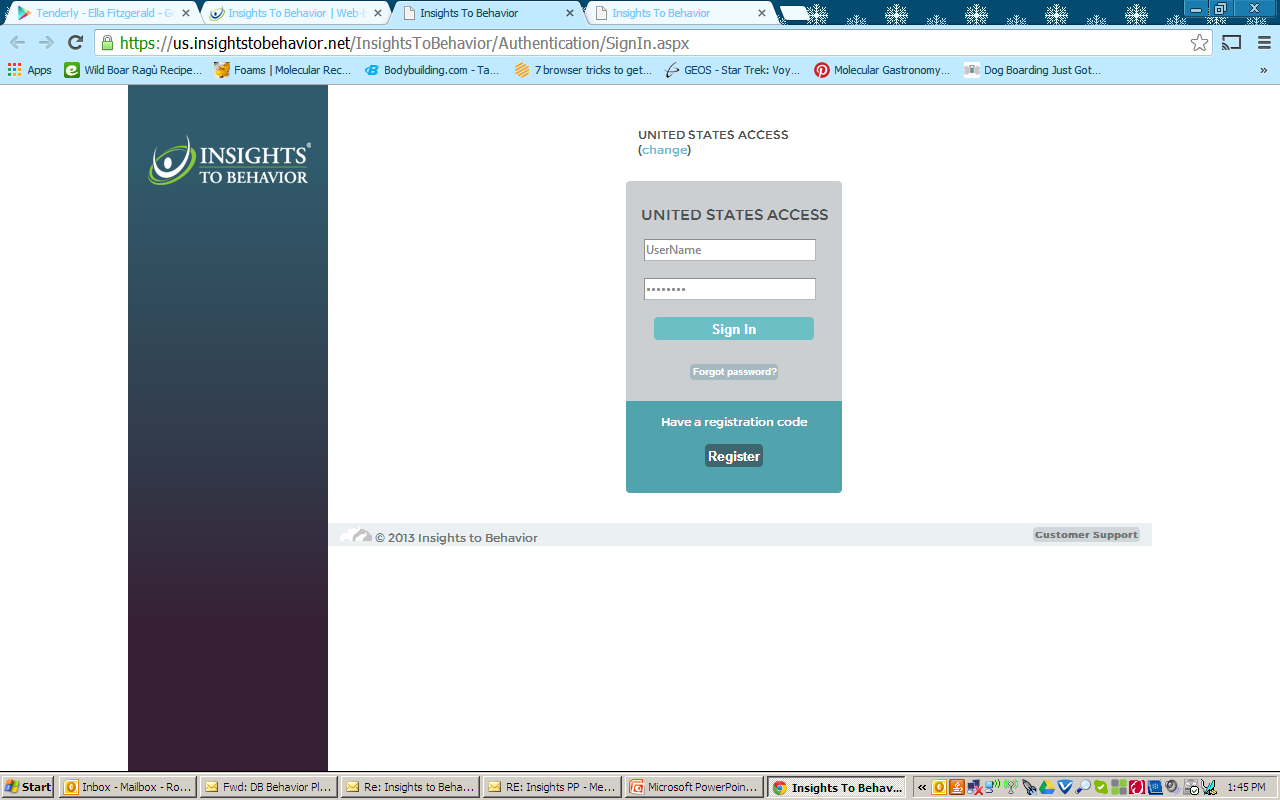 Click the registration button (you only have to do this one time).
Account Set Up
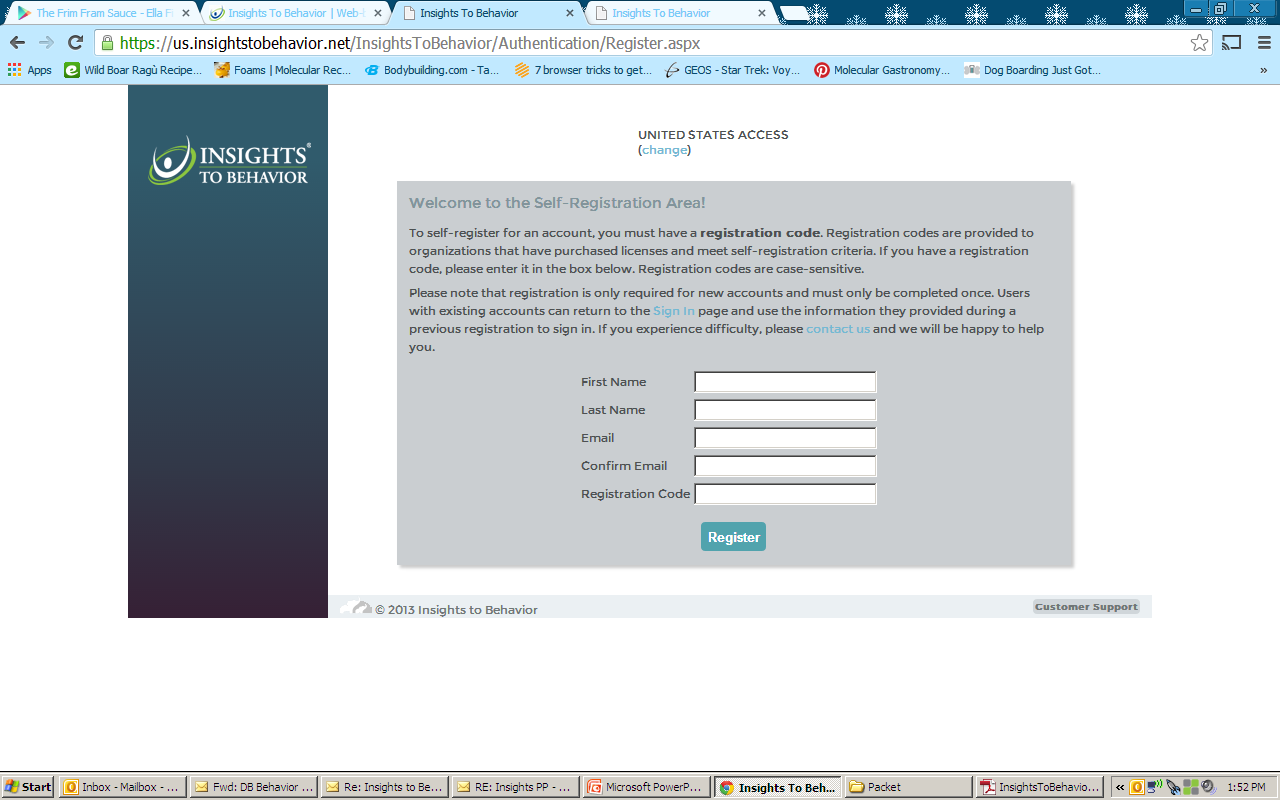 SoonerStart Emails only
Account Set Up
Use registration code provided by Insights to Behaivor:

Staff: +_+_+_
Family members: +_+_
[Speaker Notes: This slide needs to be customized for each district!]
Account Set Up
Pick a password with one CAPITAL letter and 1 number.
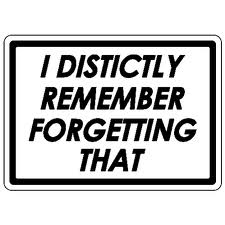 Please remember your password.
(Most problems logging in are the result of people trying the wrong password).
Accept the license agreement
Account Set Up
Select your title and school

If you do not work at the same school each day please choose ‘OUSD Central Office’
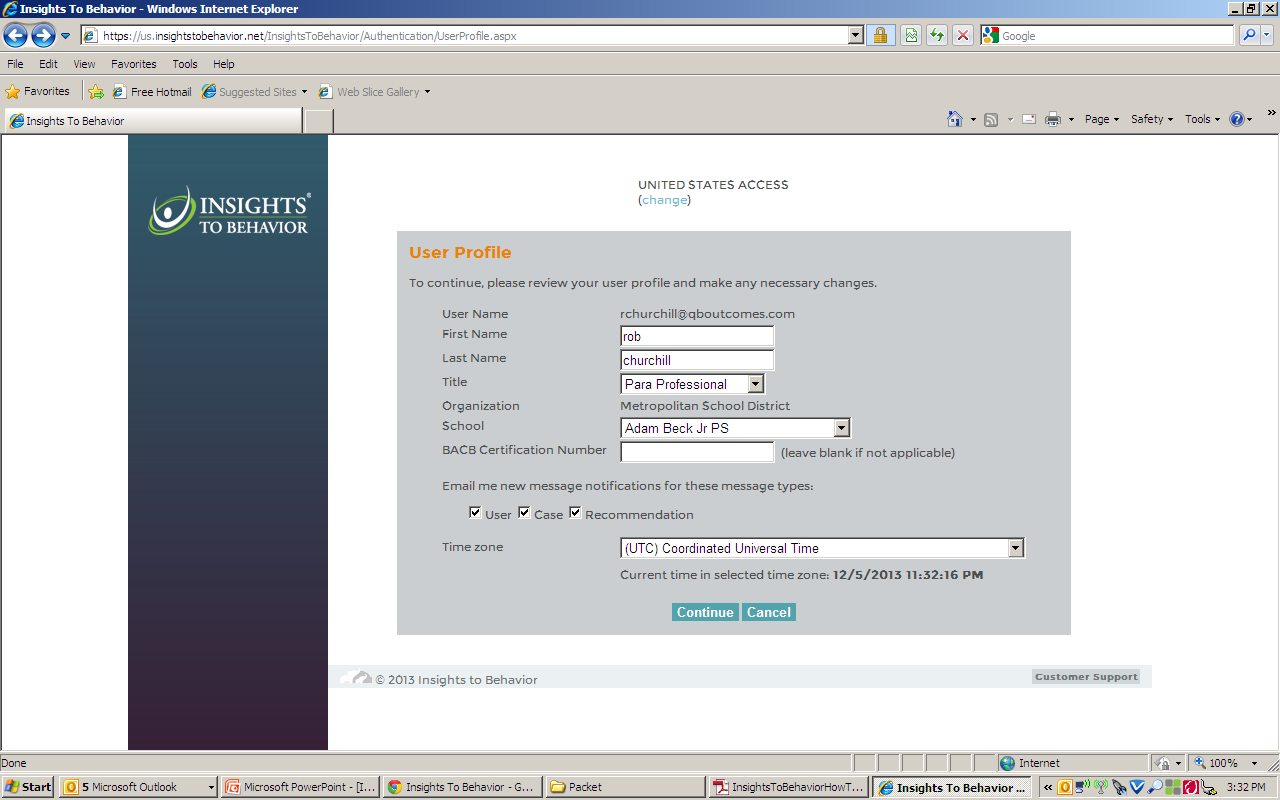 Part I-Adding a Student
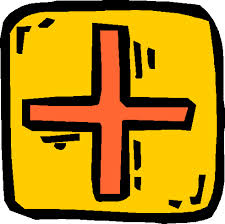 Adding a Student
Adding a student is also referred to as ‘creating a case’
Insights always give a warning
“Warning: Creating a case will use a case license. Are you sure you wish to continue?”
SoonerStart has an unlimited number of cases.
Only those with ‘Owner’ accounts can open cases.
All participants today are “Owners”
Adding a Student
You are now ready to build your first case in Insights!
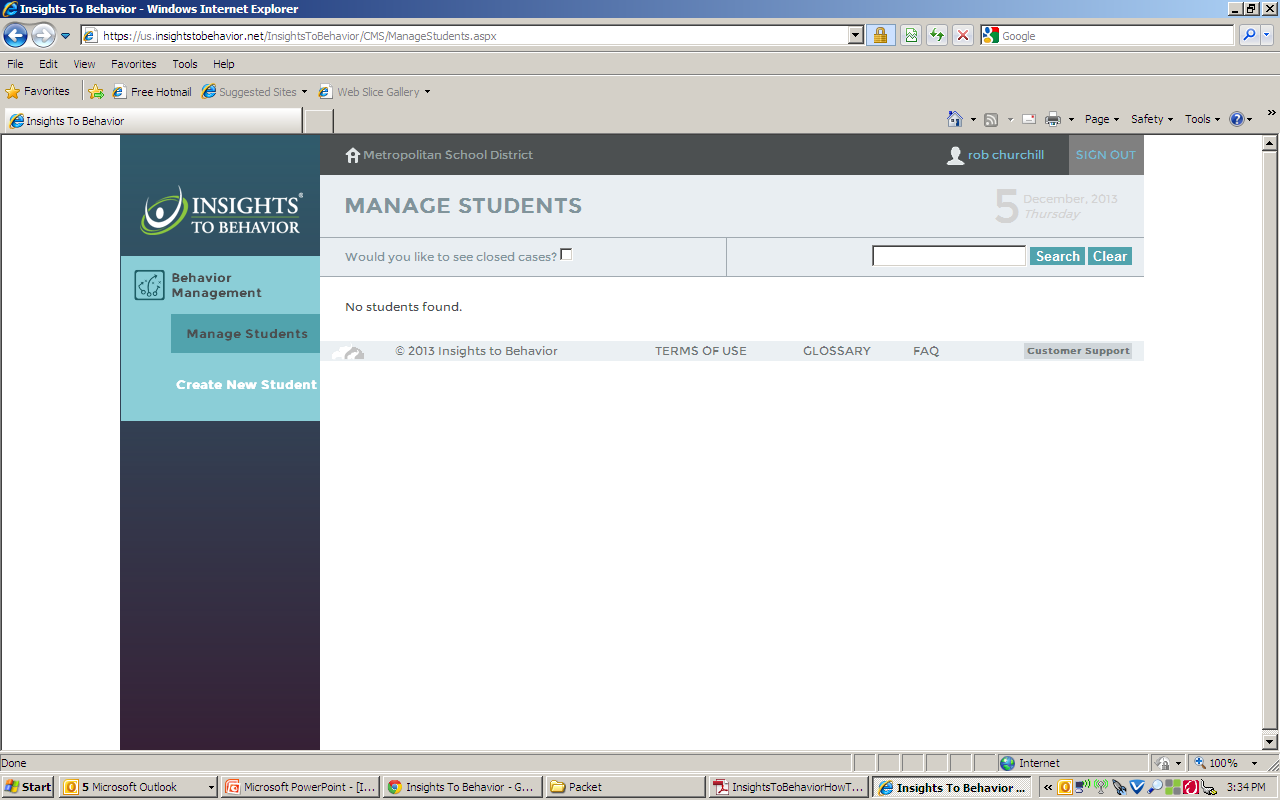 Click here
Adding a Student
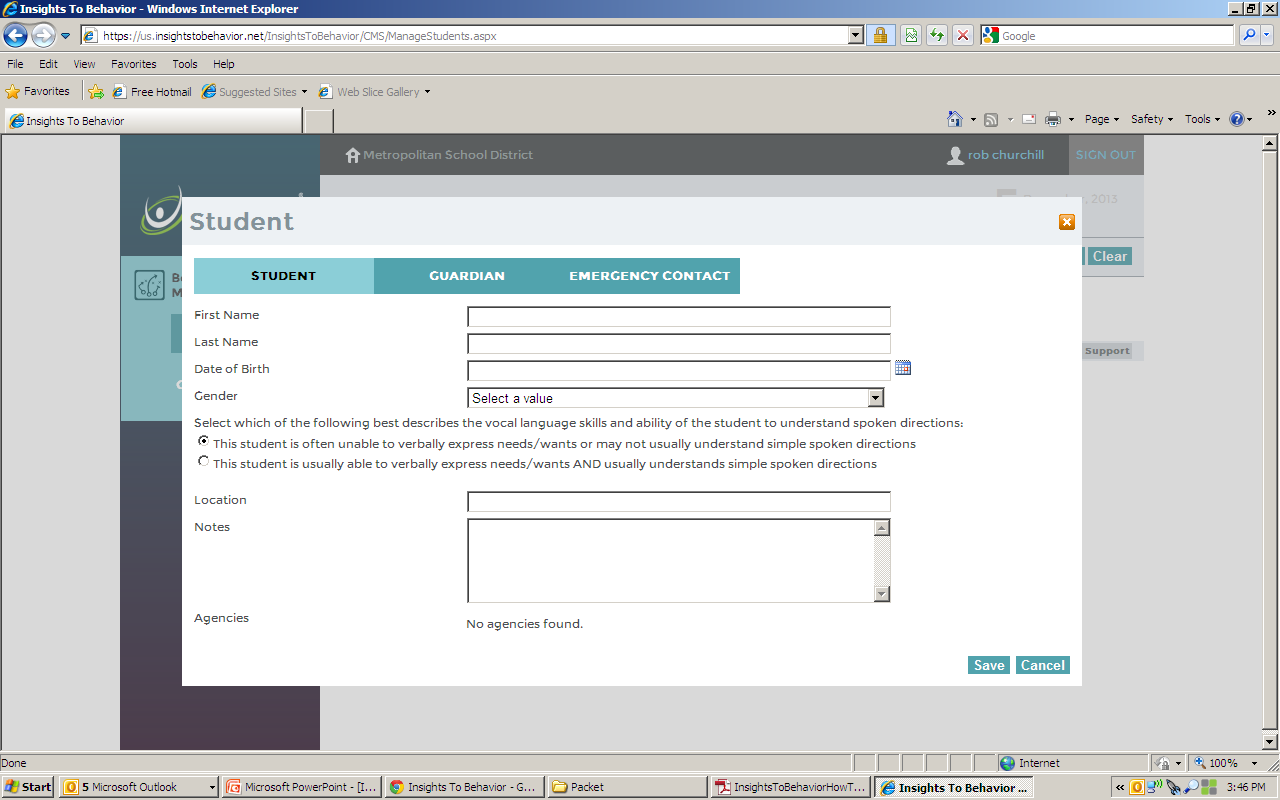 These 2 tabs can be  used if you like but are not required. You can always go back and fill them in at a point in the future
Add name, DOB & gender here
Answer this carefully. Student should be almost completely non-verbal to say that the are unable to speak
School
Misc. info can go here. E.g., meds, etc.
SAVE
Adding a Student
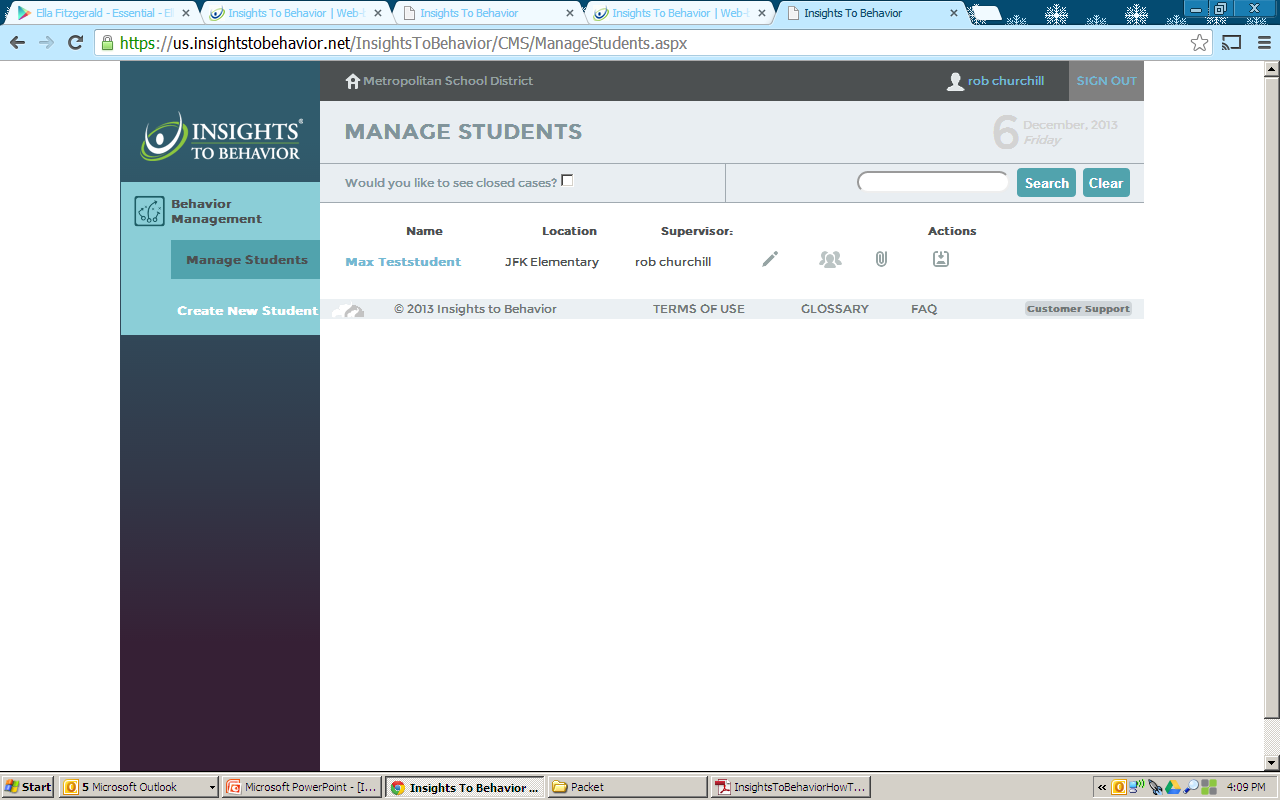 This button closes cases-NO!!!!
All students you have added will be listed here
Use this button to add team members-you can add anyone who already has an account.-Otherwise contact us to create an account
Part II-Building a Case
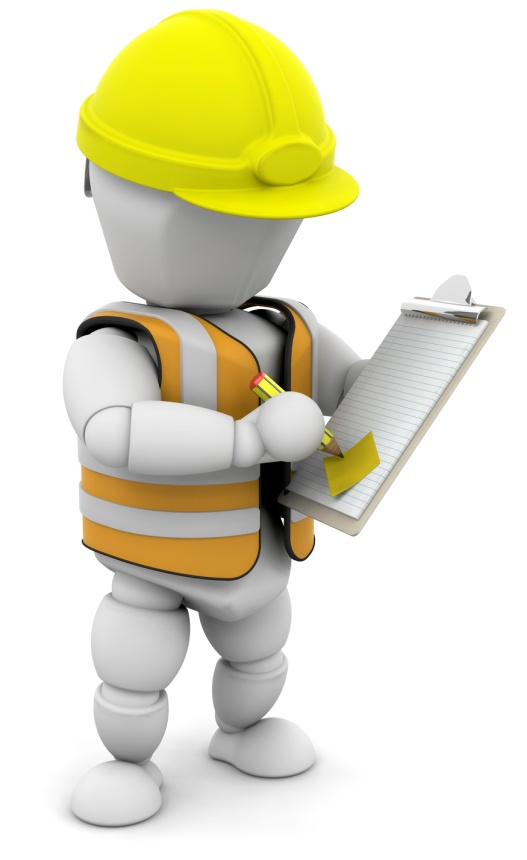 Building a Case
Now you are ready to start adding information to this student’s case so you can build a Skills Acquisition Plan.
Click on the student’s name to begin loading information.
Manage Students – Your Caseload
Click on the Student’s Name to Begin Skills Plan
Skills Plan
Click Skills Plan
Skills Acquisition Plan
Task Choices:
* Skills Assessment
Or  
* Add Specific Objectives
Skills Assessment will prompt menu driven questions through all Domain Areas, assessing the ‘Whole Child’ resulting in Skill Deficits for each domain
SKILLS DEVELOPMENT
Skills Assessment
Click NEXT after each question
Skills Assessment
The entire Skills Assessment length depends on the developmental level of child
Average length is 45 minutes 
You can go back by hitting the ‘Previous’ button to change your answers
Questions are Developmental in Nature and are prompted in order
Answers determine the Skills Acquisition Management Plan, so accuracy is important
Assessment Results: Objectives
file:///.file/id=6571367.5152705
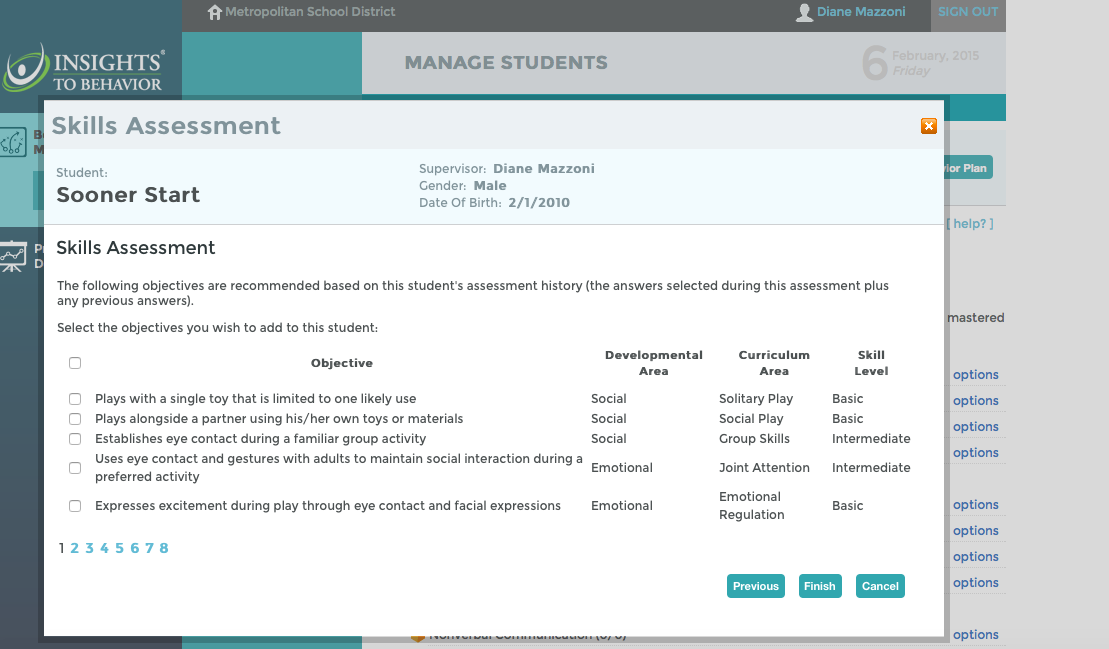 Objectives are Skill Deficits the Child has NOT yet Mastered, based on the answers from Skills Assessment
Click on page to see objectives
Choosing Objectives for the Plan
After completion of the Developmental Skill Assessment, Objectives are provided, which are skill deficits the child has NOT yet Mastered

Choose those one or two objectives in several Developmental Areas

Too Many objectives may decrease fidelity

You can click the box to the left of the objective to add to current Skills Acquisition Plan
Choose appropriate objectives
Click Finish AFTER adding all objectives
Choose Objectives for all pages
Skills Plan
Click CLOSE to see the Skills Acquisition Plan
Adding Activities to Objectives
Add Activities by Clicking Options to the right of Objective, Click on 
‘Add Activities’
[Speaker Notes: Your objectives are now visible with the lime green boxes to the left with an expanded tree
If you don’t see your objectives – click on the small plus inside the box to the left of the yellow Domain
Add Activities by click options and click on ‘add activities’]
Activities Matched to Child’s Needs
Click ‘Guide Me’ to view the Activities Chosen
Click on any activity to see the step by step Instructions
[Speaker Notes: The teal Activities are listed – by clicking on any of the specific items, a full description and step by step instructions is provided]
Example Activity
Click Printer Icon to easily share
[Speaker Notes: The Instructions can be printed as a hand out and will be included in your Reports anytime you utilize the “Report Manager”]
Expanded Tree
Click on the small box with the plus,
to the left of the Green Objective to view Activities
[Speaker Notes: Now you can see the red Domain – for Communication, the Yellow Nonverbal subdomain where the student has one identified objective; the lime green square identifies the Objective we are working on and the blue box denotes the Activity we have provided to Teach the skill deficit]
Print Skills Acquisition Plan
Print
[Speaker Notes: We can Print the Skills Acquisition Plan which will identify the objectives and the activities we’ve chosen to teach and practice those skills]
Example Report
Scroll down your report to see Activity Instructions
[Speaker Notes: These are the identified objectives and below that are the activities for each objective]
Part IV-Monitoring the Plan
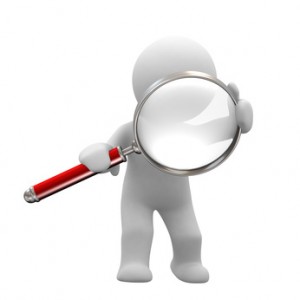 Monitoring the Plan
Best practices in ABA state that careful ongoing monitoring of behavior is critical to evaluate progress over time.
Without objective measurement of student behavior ineffective programs may persist and effective programs may be rejected
Insights offers an easier way to produce behavioral graphs which can be exported into progress reports for evaluating student progress
Collecting Data
Click ‘Print’ to print blank datasheet to leave with Teacher or Parent
Click ‘Edit’ to change number of Trials (data collection)
Click ‘Enter Data’; click “Details’ to add Individual Trial Responses
Click ‘Modify’ to enter quickly 3/5 for 3 out of five trials
Example: Blank Data Sheets
Entering DATA
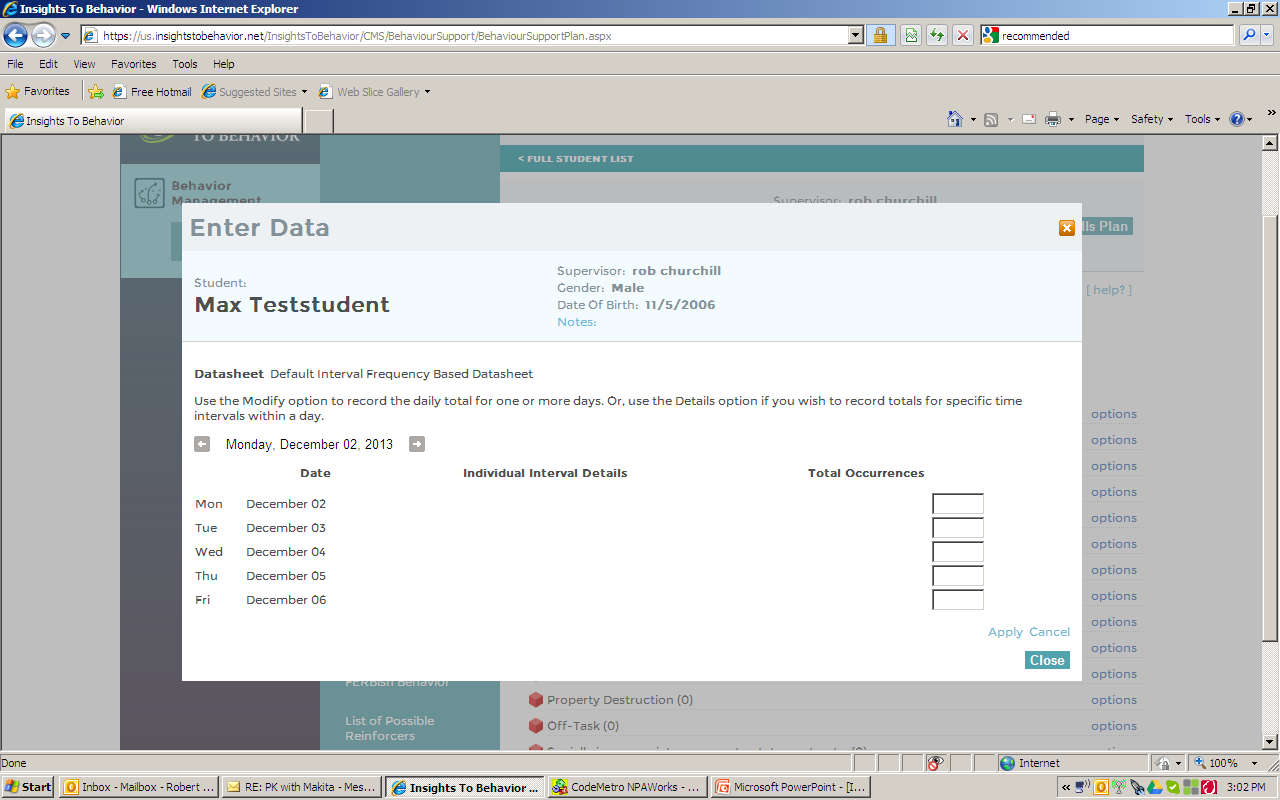 Choose other weeks by clicking these arrows
Insert the daily totals in the corresponding boxes
Graphs
Click ‘Graphs’ after adding data to Print Graph, click ‘SAVE’ to add to Progress Reports
Rename your Graph for the Skill measured and click ‘Refresh’
[Speaker Notes: Click Graphs after you have added DATA  - Rename your Graph to the specific skill you are measuring – You may not be measuring every skill in your plan – 
But we want to remember what the data represents – use the Objective Skill to guide the name, like “Head nod” is the skill I want the student to learn, so I call it Head Nod
Click Refresh after adding the new name and then SAVE Graph for later use.]
Reporting Progress
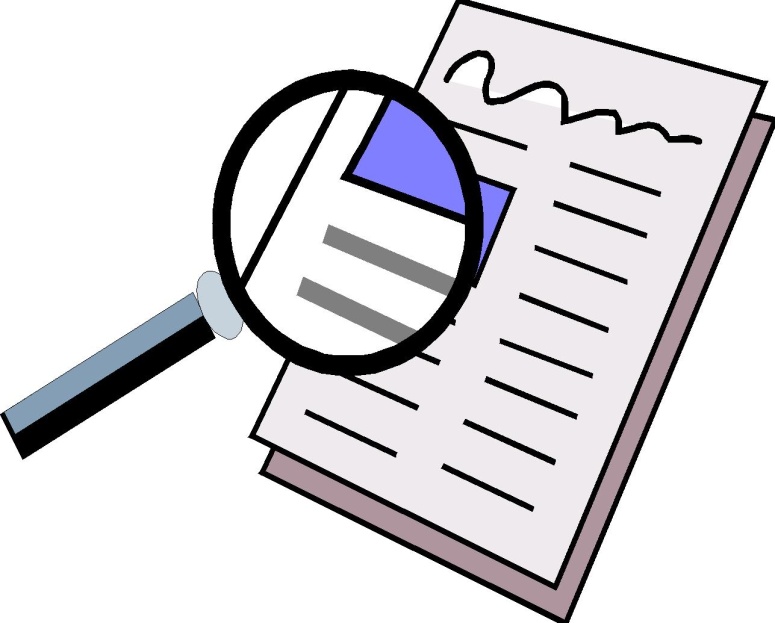 Reporting Progress
Formal written reports detailing treatment progress is a time consuming yet necessary activity.
Insights can create high quality, detailed reports in a very short time.
Progress Report Manager
Click ‘Progress Report Manager’
Click ‘Create New Report’ and NEXT
[Speaker Notes: From the Skills Acquisition Plan Expanded Tree page, click on the ‘Progress Report Manager’ in white letters on the top left hand side of your screen.  A pop-up box allows you to create a new report or print or view an old report.  Click NEW REPORT and NEXT to create your report.]
Report Example with Graphs
Scroll down to the bottom of the Graph Options to see ‘saved graphs’ you wish to include in Reports.  Reports can be saved via .pdf
[Speaker Notes: You are prompted to title your Report or “name it”, provide dates and are given a box to add notes, comments or additional information you wish to include.
A list of Graphs are provided at the bottom of the screen that you can include in your reports.  Scroll down to the bottom, to see the Graphs you have previously saved.
 ‘check’ the box next to the graphs you wish to include in your report – print and save!  You can save a report in a .pdf format to easily email or file as needed.]
Questions??

Insights to Behavior, Skill Acquisition Assessment and Management Plan
Support:  Diane MazzoniPhone: (559) 363-2583 Email: dmazzoni@learnmore.com
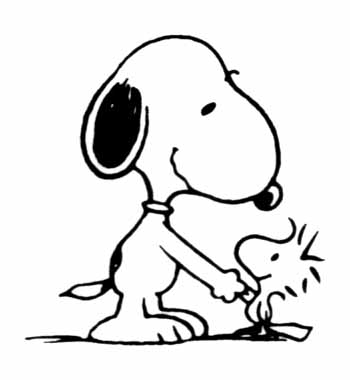 Thank you!